items from recyclable materials
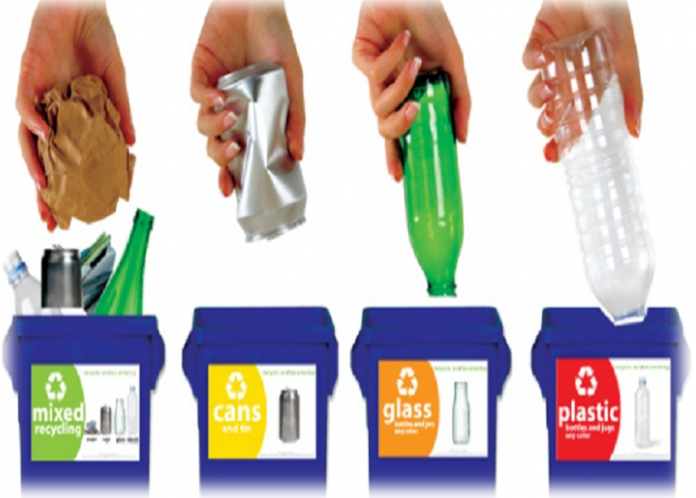 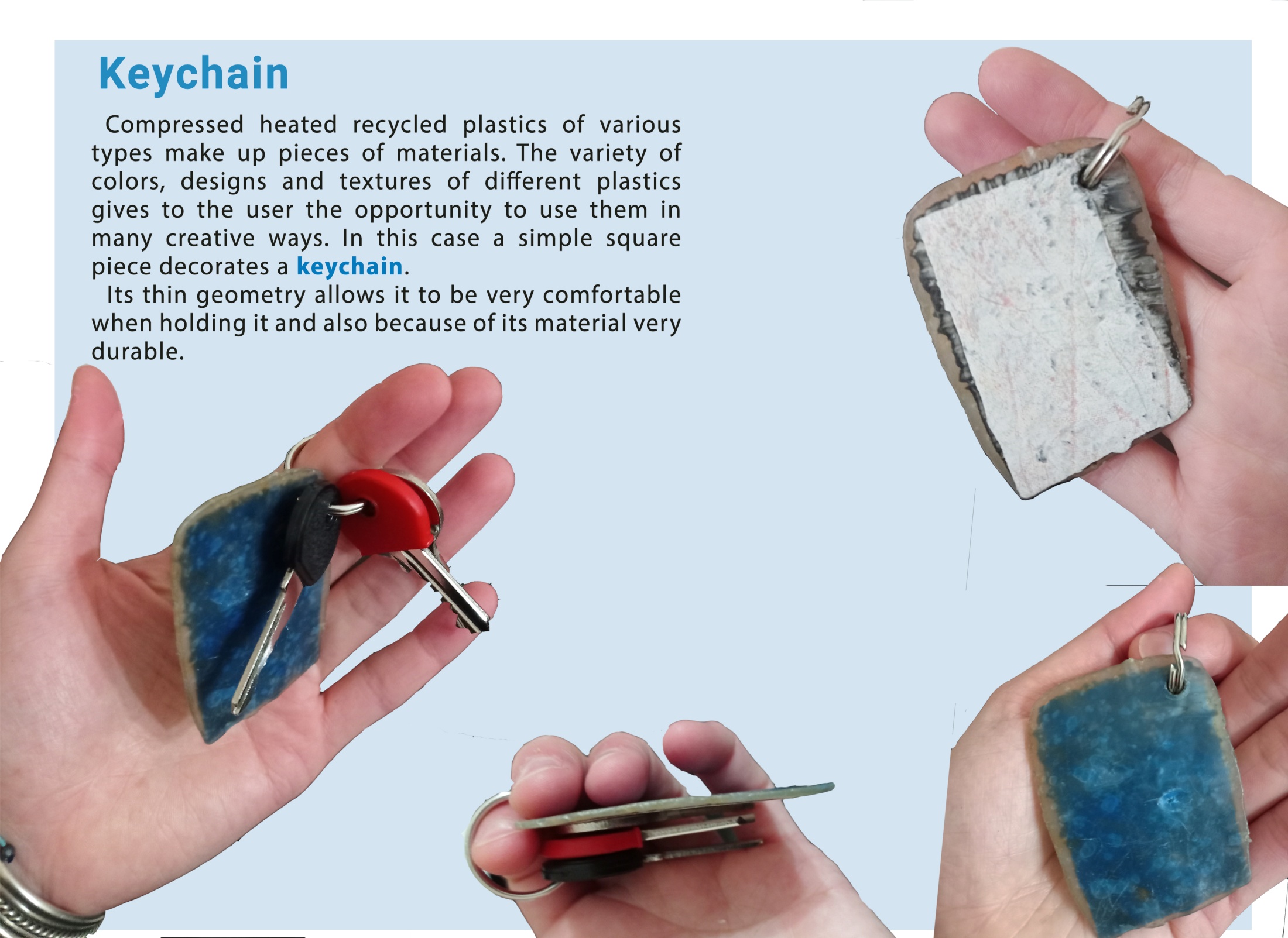